大阪府健康づくり推進条例における「推進体制」について（案）
資料３
考え方
■大阪府では、「健康づくり推進条例」を制定（H30.10.30施行）し、「いのち・健康」を重点テーマとして掲げる2025年万博開催に向けた取組
　 みとも連携しながら、“多様な主体の連携・協働”による府民の主体的な健康づくりを支援することとしている。

■このため、本条例では、市町村、事業者、保健医療関係者、医療保険者、健康づくり関係機関等の多様な主体が参画した“オール大阪体制”
　 による「会議体」を設置することとしている（条例第17条）。

■「会議体」の設置にあたっては、 既に、「健康おおさか21推進府民会議(H14.9～)」が設置されていることから、これを母体として、条例に基づく施
　 策の推進に向けて、新たなメンバー（事業者団体等）の参画を得て、組成するものとする。

■「会議体」は、条例に基づき、その名称を『健活おおさか推進府民会議（仮称）』とし、現在の府民会議は発展的に解消する。
現行の「健康おおさか21推進府民会議」等の概要
大阪府「健康づくり推進条例」における推進体制について（案）
「第1回健活おおさか推進府民会議」（キックオフ会議）の開催(案）
■開催時期：平成31年（2019年）7月頃
■開催概要：府民会議の構成団体が一堂に会し、「2019年度の重点的な健康づくり活動方針（スローガン）」を採択。
　　　　　　　　　併せて、学識経験者による基調講演、構成団体による健康づくり活動の成果報告等を実施。
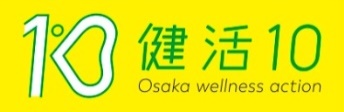 スケジュール（案）
㊃「キックオフ会議」
の開催［7月］
㊀構成団体の調整
［～4月下旬］
㊂「キックオフ会議」の開催準備
　　　　  ［4～6月］
㊁キックオフ会議の内容調整
［～４月中旬］
※日本健康会議の地方版(大阪)開催については、事務局・関係機関との連携により、具体的内容・開催時期等を調整［キックオフ会議と同時開催を予定］